Servicio de Oncología Médica
Hospital Clínico Universitario de Valladolid 


Valladolid, marzo de 2025
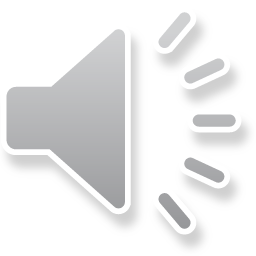 ¿Y por qué Oncología Médica?
Especialidad en auge  cáncer es una de las primeras causas de muerte a nivel mundial y está en aumento.
Dinámica  en continuo cambio. Mejora de técnicas diagnósticas y terapéuticas: mayor incidencia, pero a su vez mejor pronóstico.
“La medicina interna del paciente oncológico”
Multidisciplinar 
Asistencial
Investigación

Seguimiento longitudinal de los pacientes  trato con el paciente.
ESPECIALIDAD MÁS HUMANA
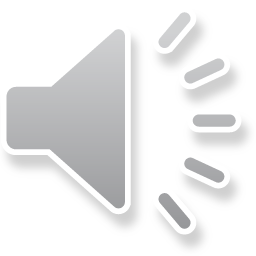 ESPECIALIDAD
1 RESIDENTE/AÑO
MÉDICA
5 AÑOS
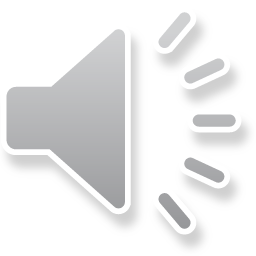 Actividad asistencial
Unidad creada en agosto de 2017.

Actualmente formada por 11 oncólogos médicos. 

Oncólogos especializados y con patología dividida por tumores más prevalentes  superespecialización.
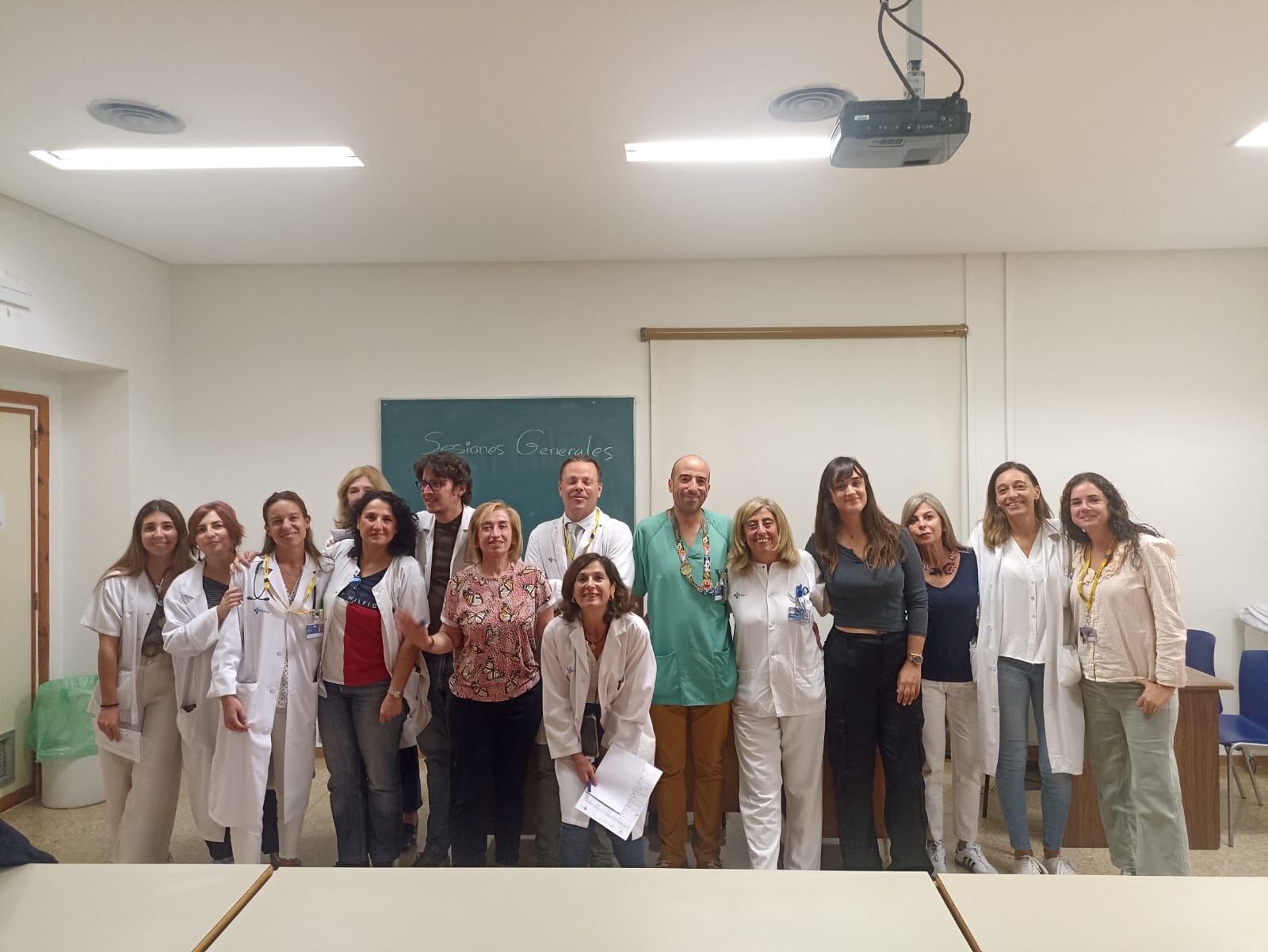 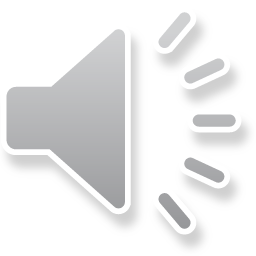 Actividad asistencial
Planta de Hospitalización con 20 camas a nuestro cargo. 

Hospital de día de Oncología con 17 puestos.

Consultas Externas con actividad asistencial de mañana y tarde.
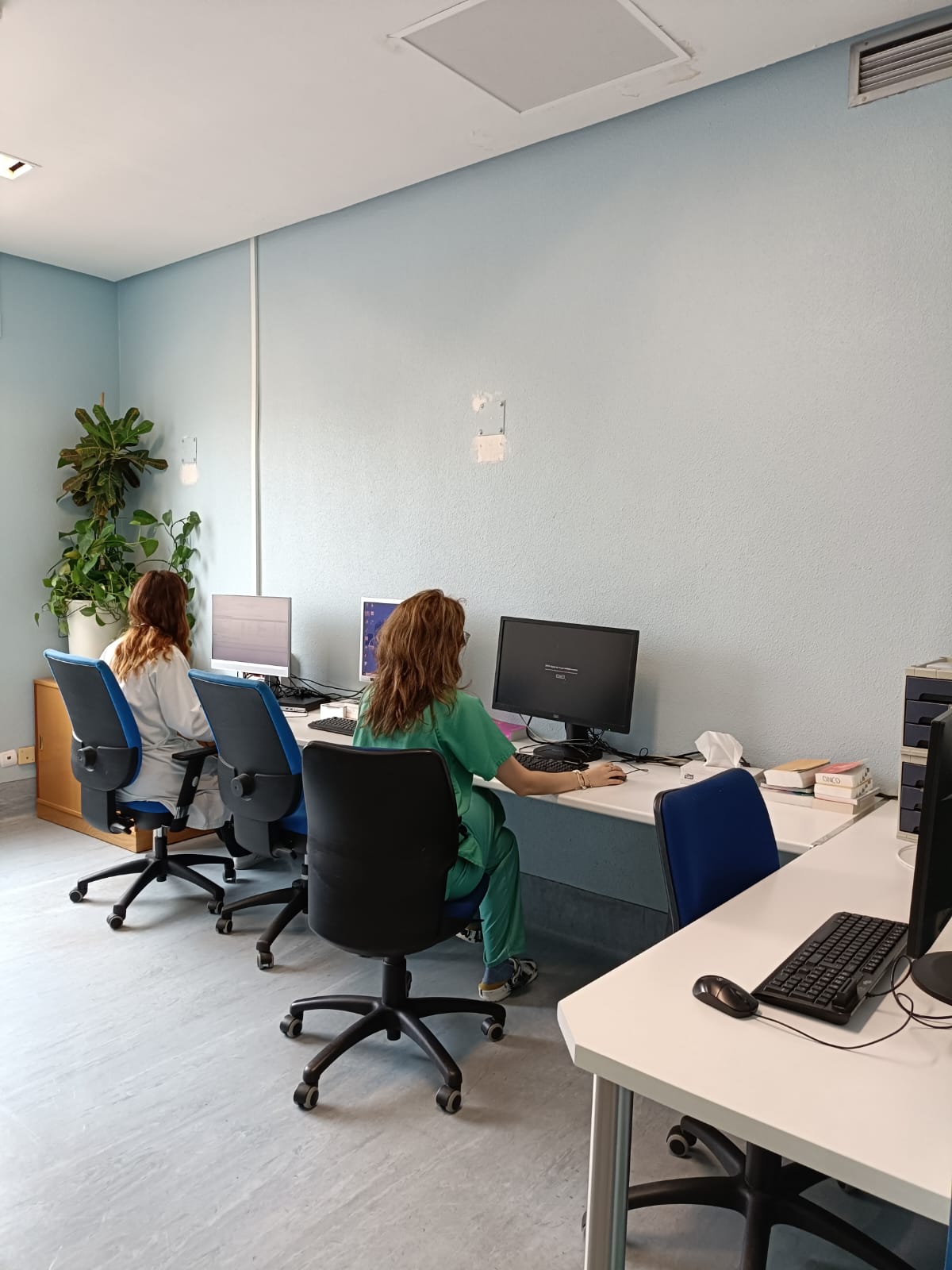 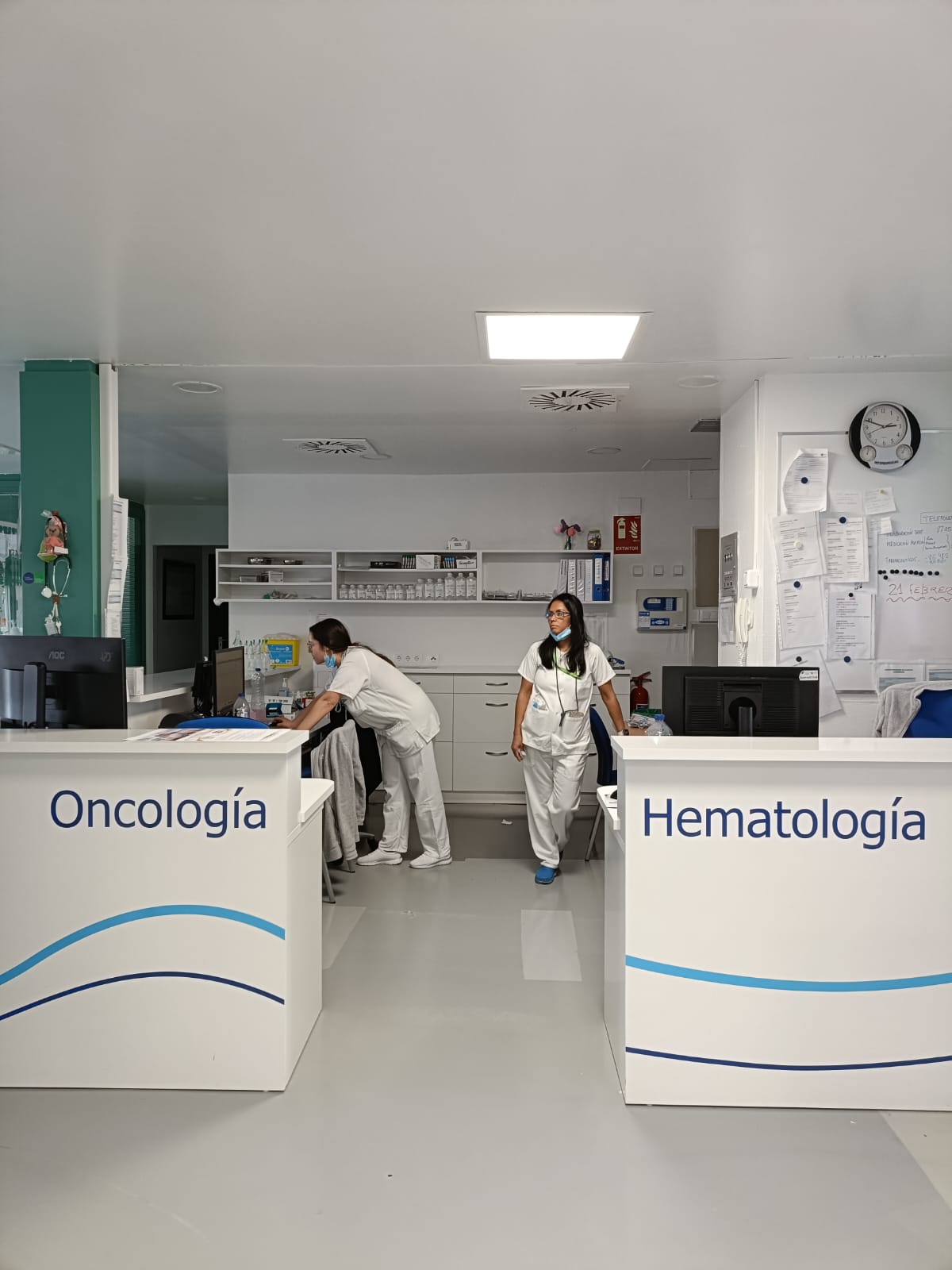 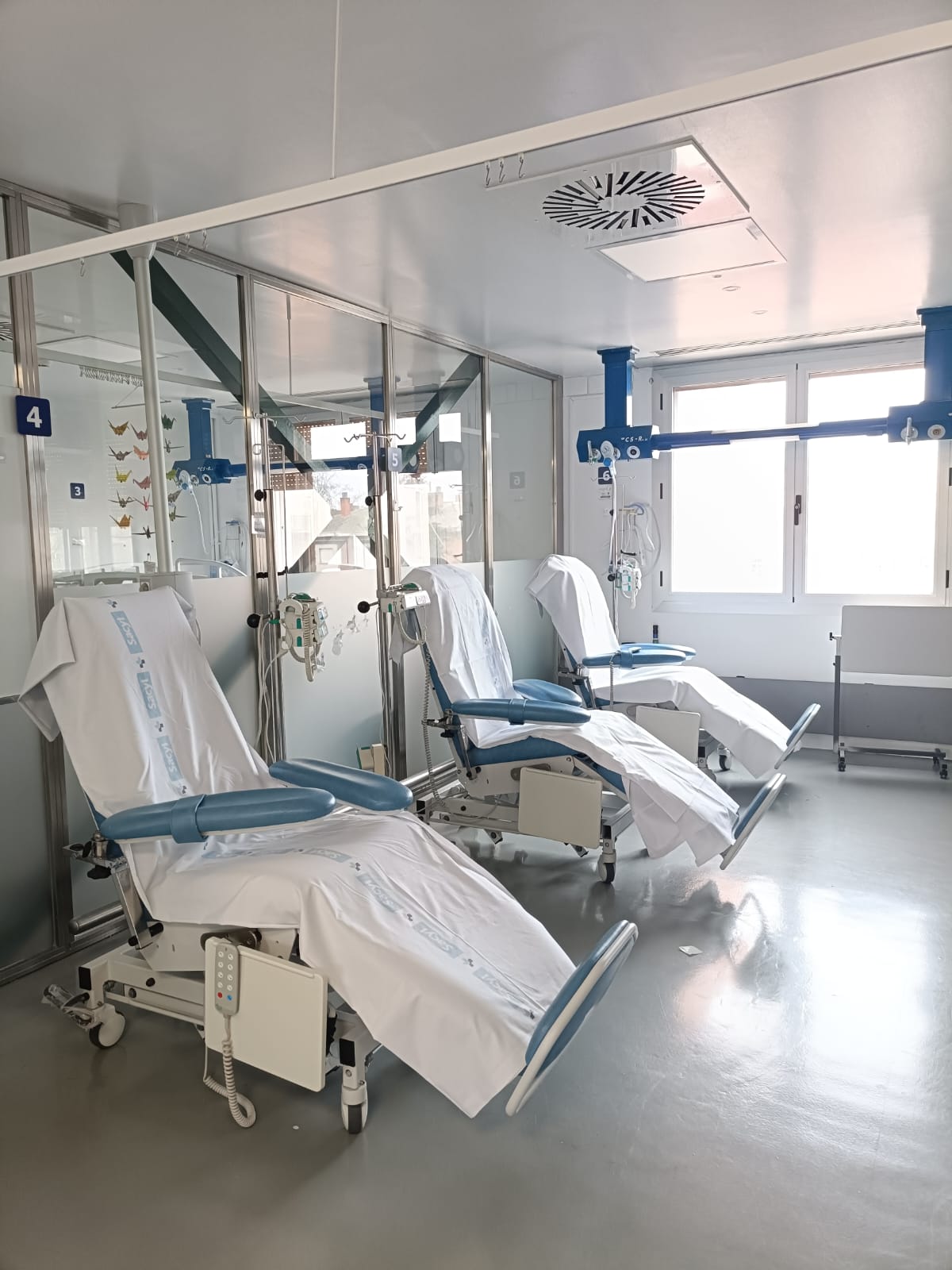 Actividad asistencial
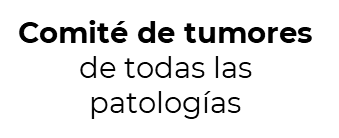 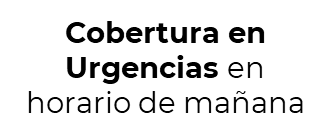 01
02
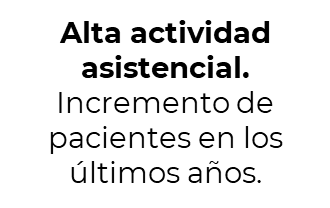 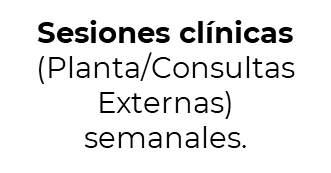 03
04
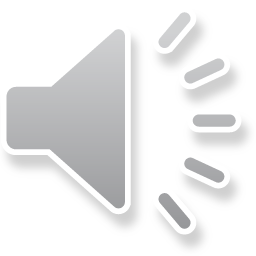 ROTACIONES
R5
R1
R2
R3
R4
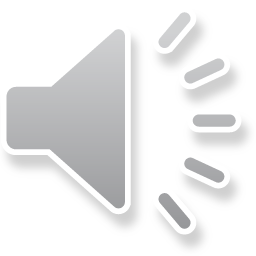 ROTACIONES
Oncología Médica (1 mes)

Medicina Interna (6 meses)

Neumología (2 meses)

Cardiología (1 mes)

UCI (1 mes)

Radiología (1 mes)
R1
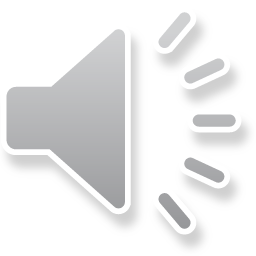 ROTACIONES (R1)
GUARDIAS (4-5 guardias/mes)
Guardias de Urgencias (mínimo 11)  durante el 1er año
Guardias de Medicina Interna (toda la residencia): POOL DE INTERNA
Medicina Interna
Digestivo
Endocrinología 
Oncología Médica 
Oncología Radioterápica
Reumatología
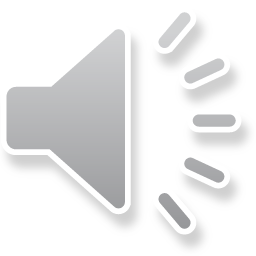 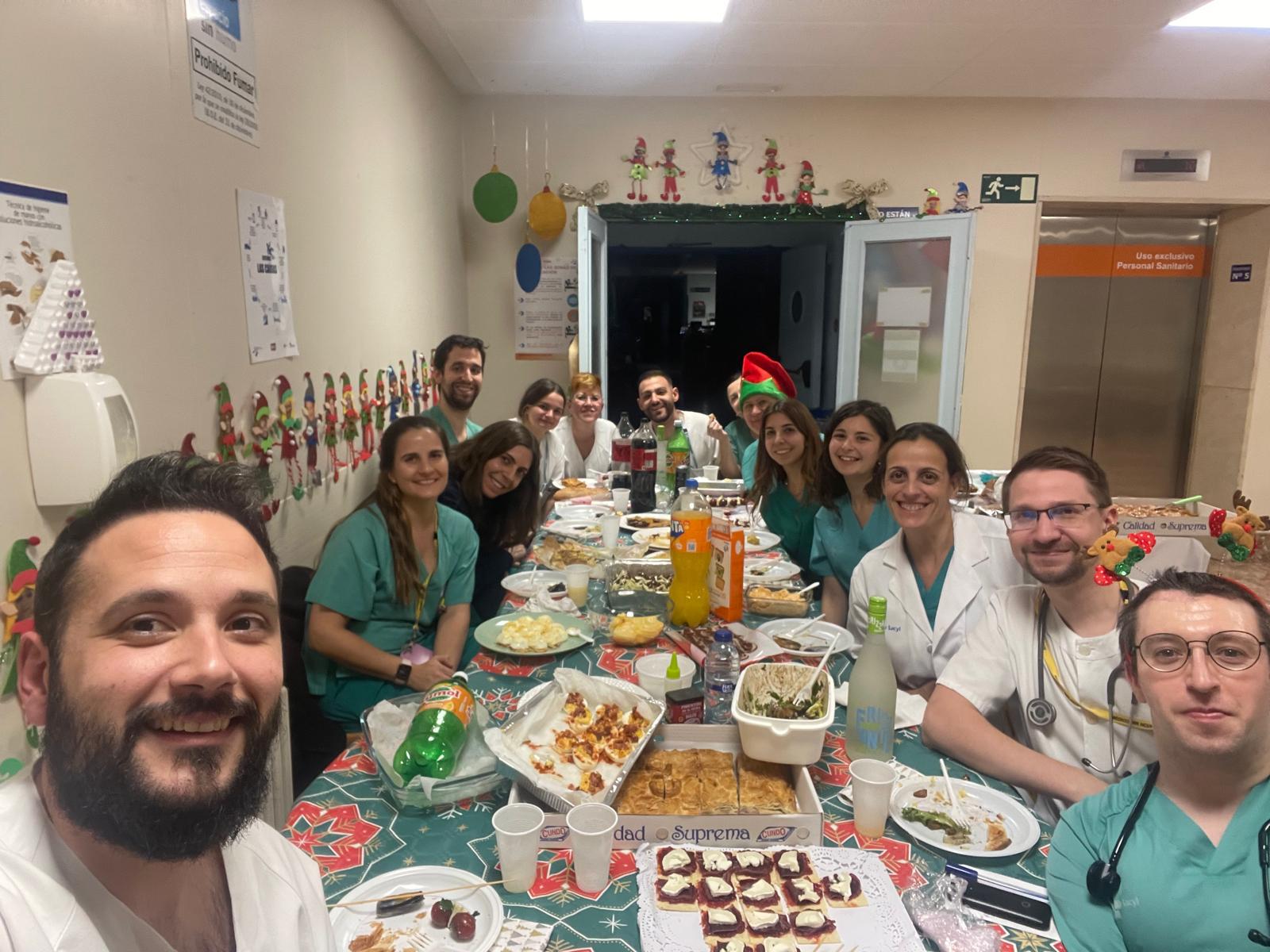 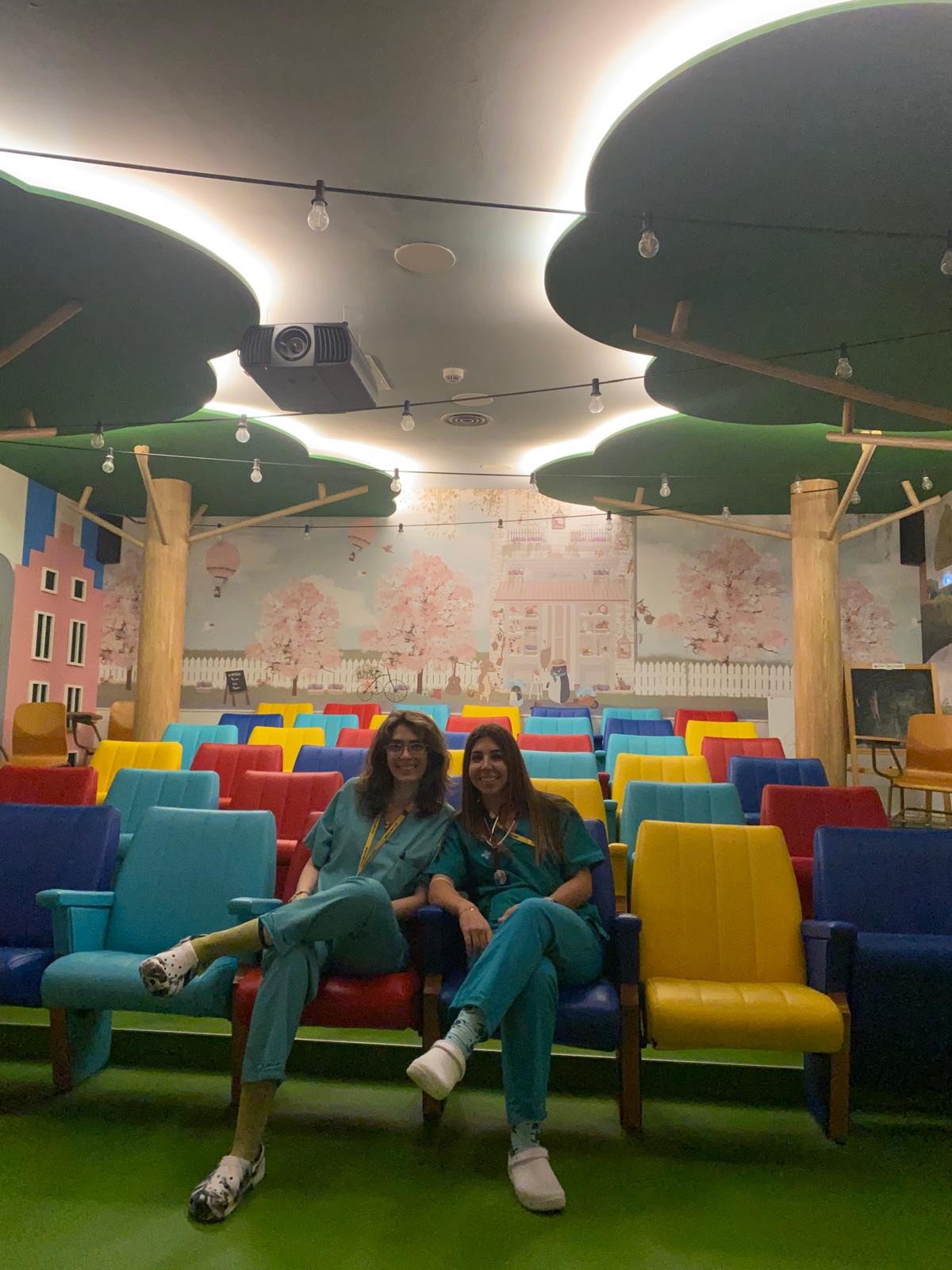 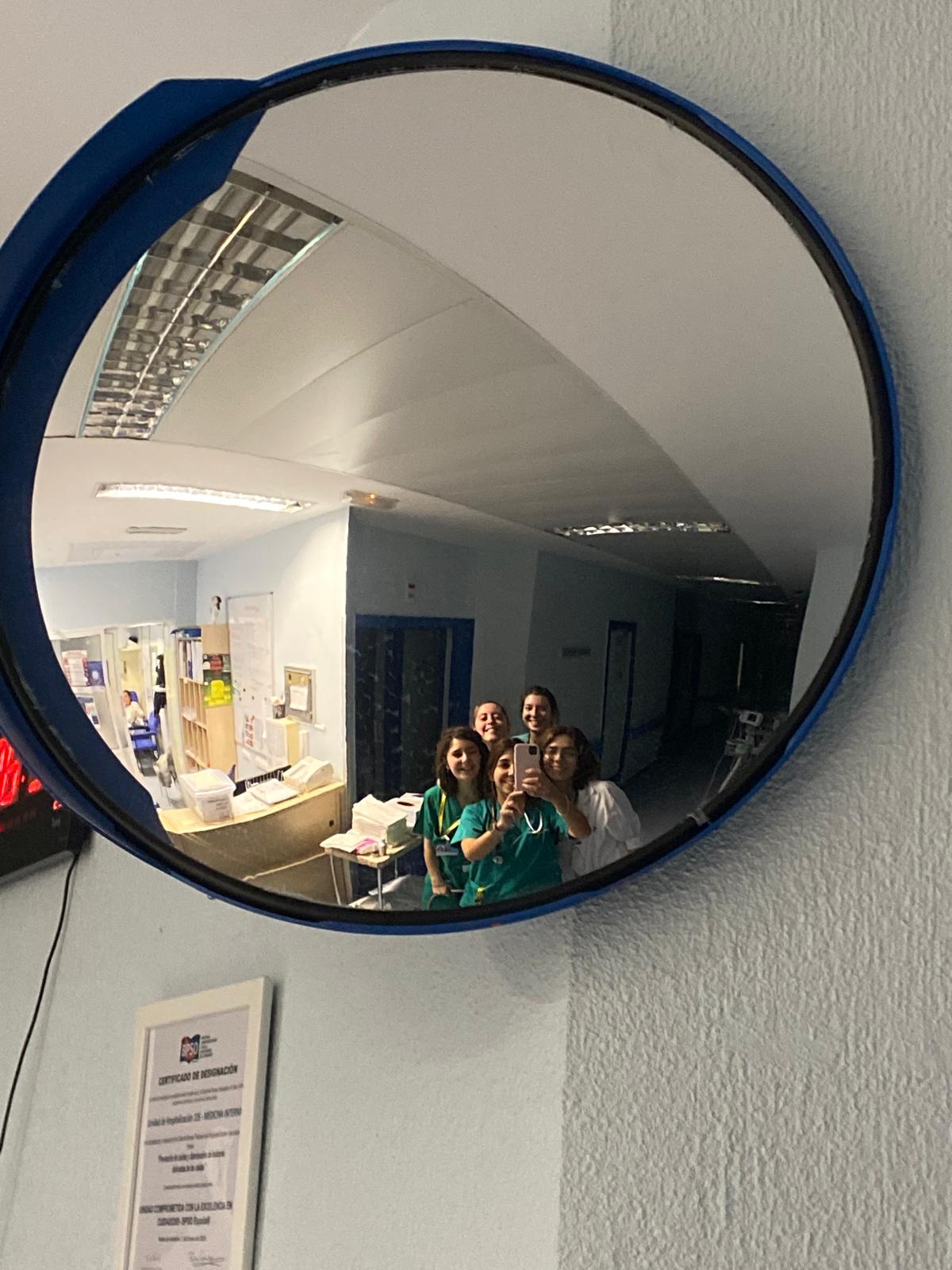 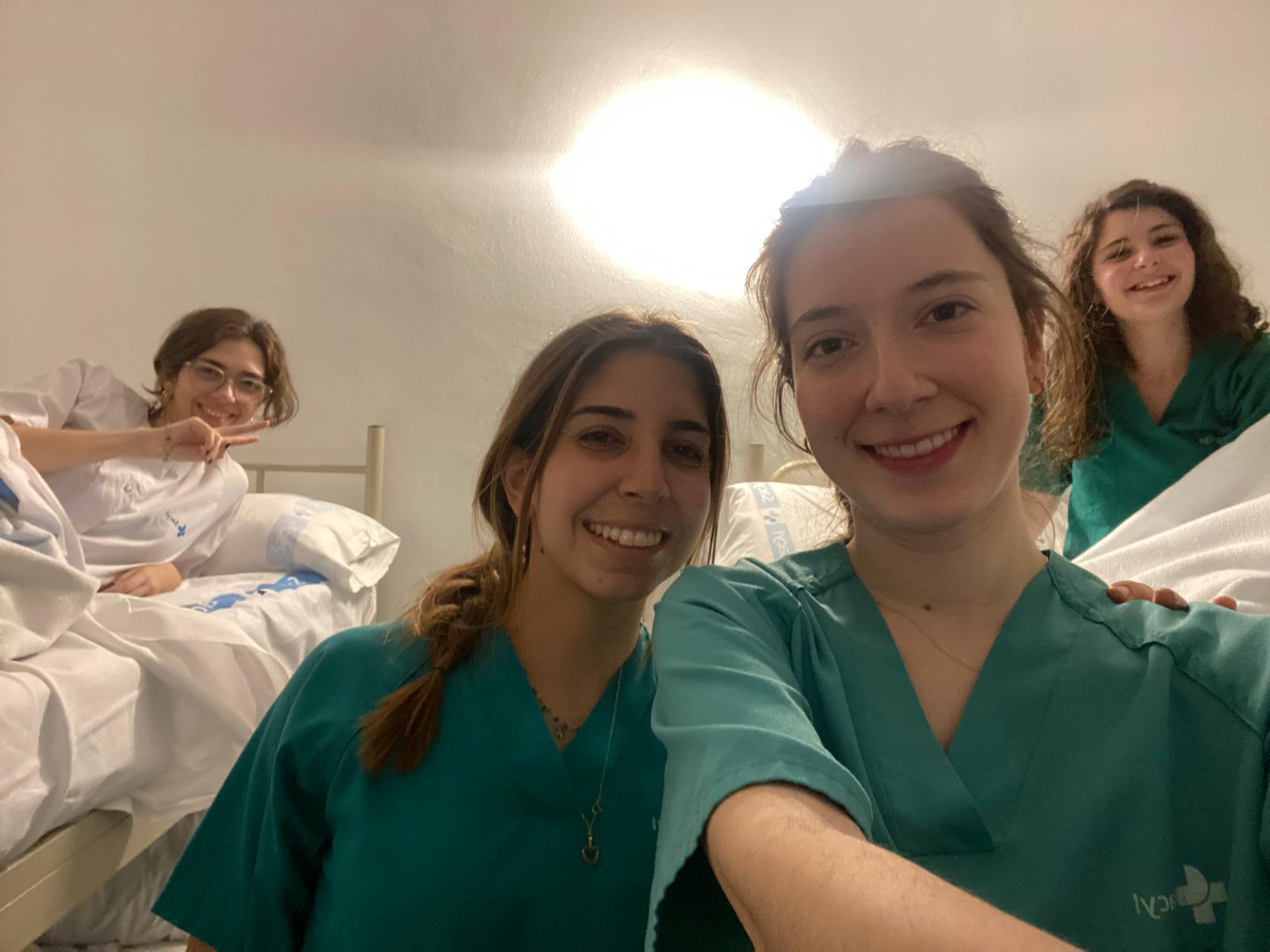 ROTACIONES
Neurología (2 meses)

Oncología Médica  Planta de hospitalización (6 meses)

Hematología (2 meses)

Enfermedades Infecciosas (2 meses)
R2
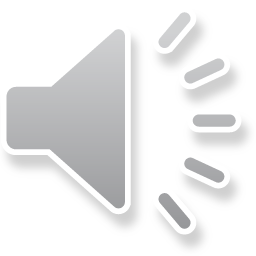 ROTACIONES
Oncología Radioterápica (2 meses)

Unidad de Cuidados Paliativos (1- 2 meses)

Oncología Médica  Planta de hospitalización
 
Oncología Médica  Consultas externas
R3
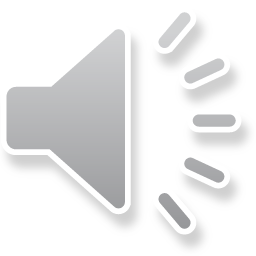 Consultas Externas Oncología Médica

Planta de hospitalización Oncología Médica
R4
Oncología Médica: Rotaciones externas / por otros centros / Unidad Consejo Genético
R5
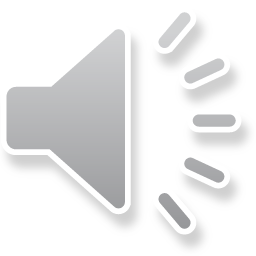 ¿POSIBILIDAD DE ROTACIONES EXTERNAS?                                           SÍ
Centros nacionales
Centros 
internacionales
Investigación clínica
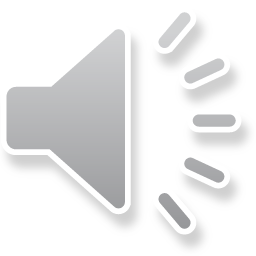 Actividad docente en el Grado de Medicina (UVA)




Unidad de Investigación desde el año 2020.
Investigación y docencia
Participación en Ensayos Clínicos abiertos
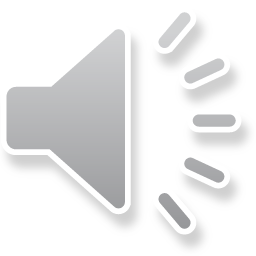 NUESTRO EQUIPO
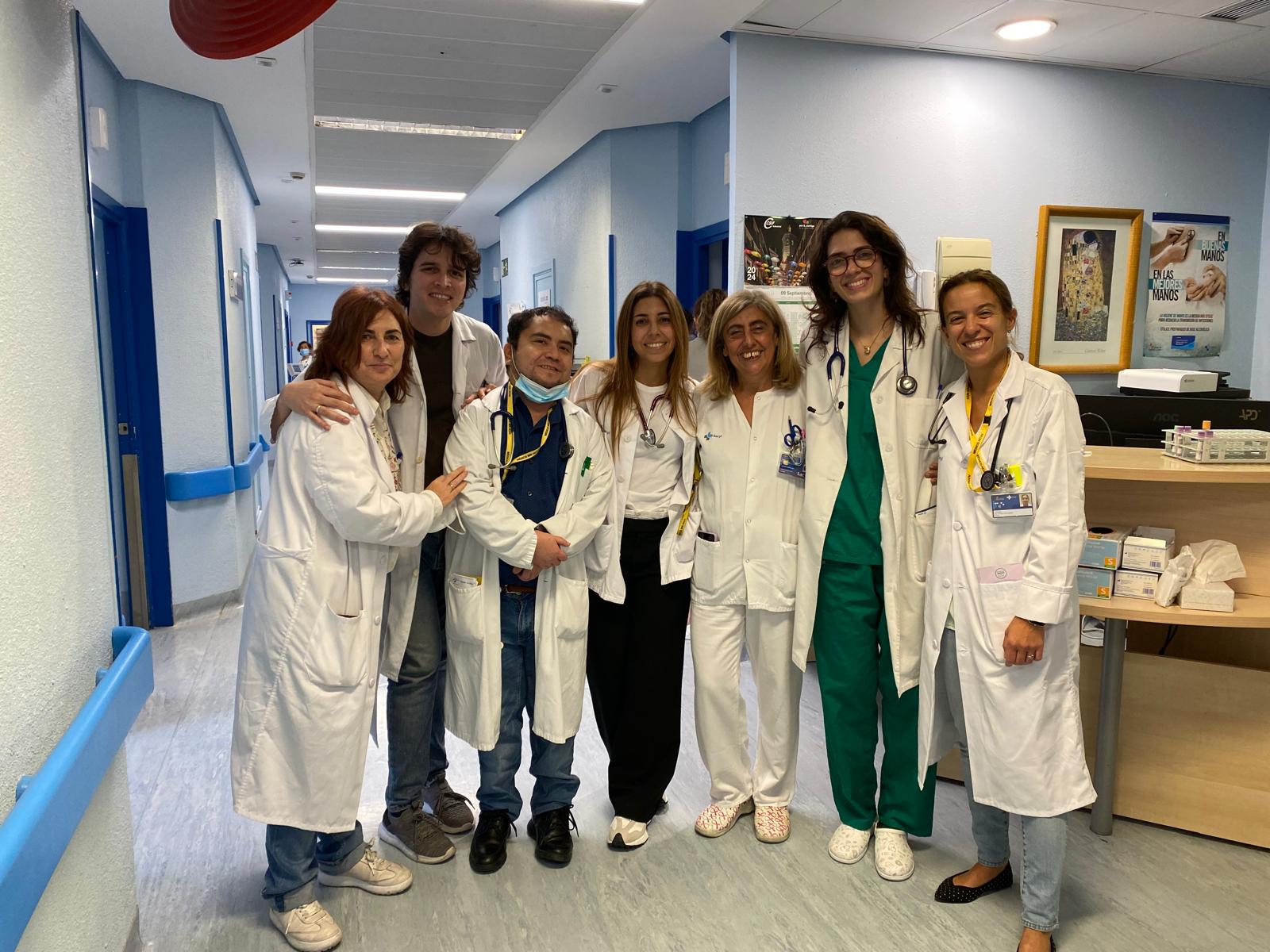 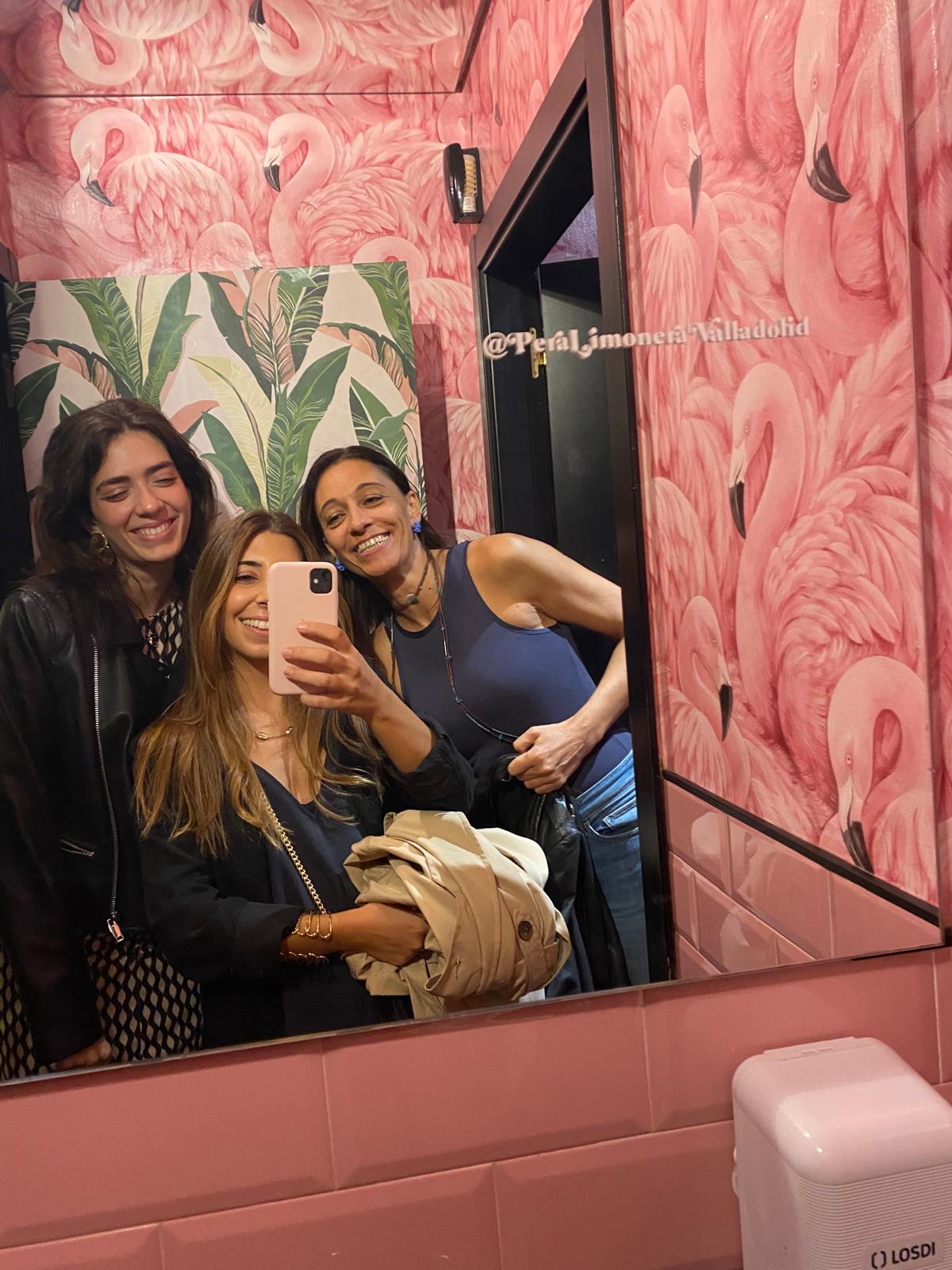 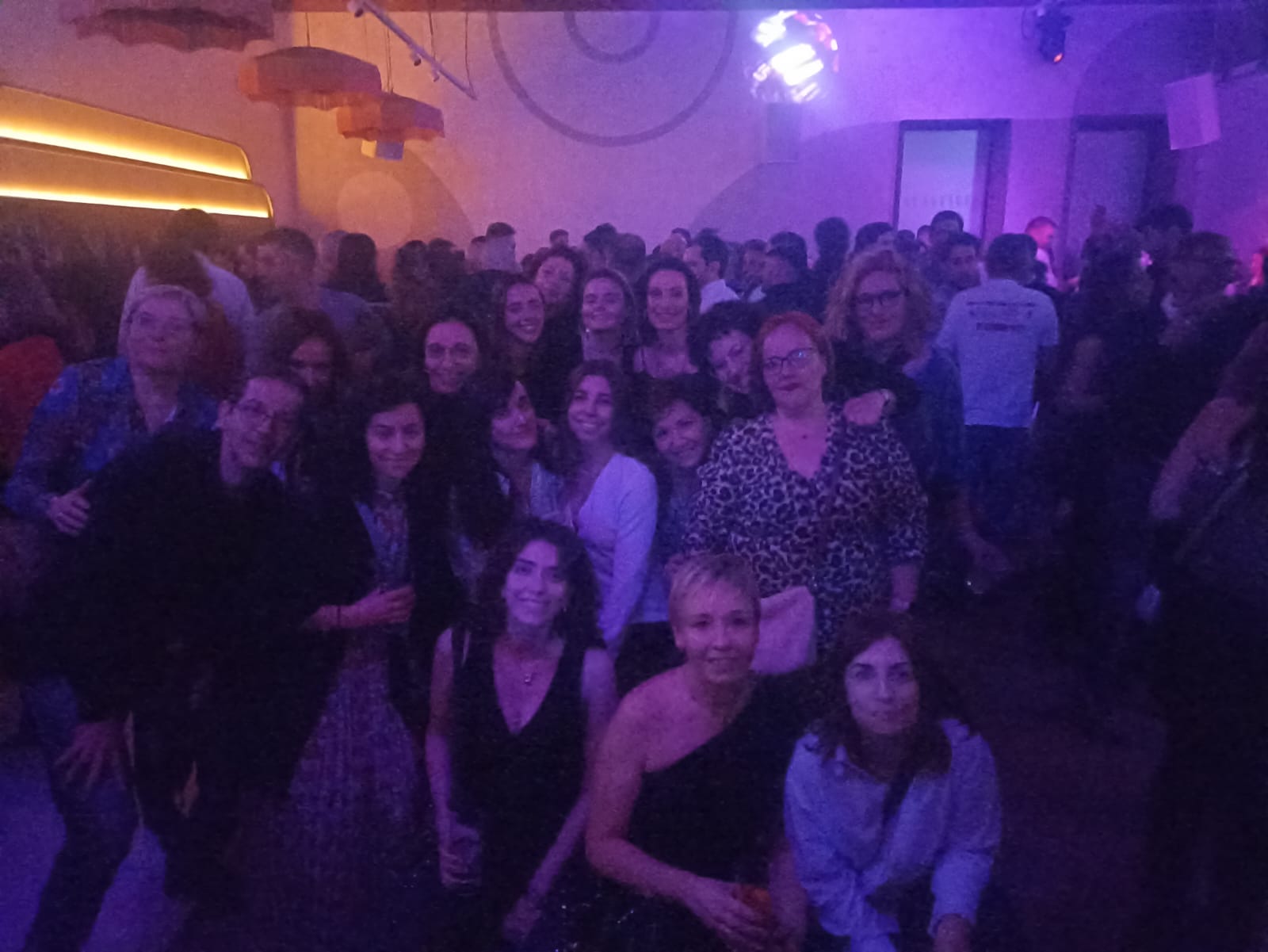 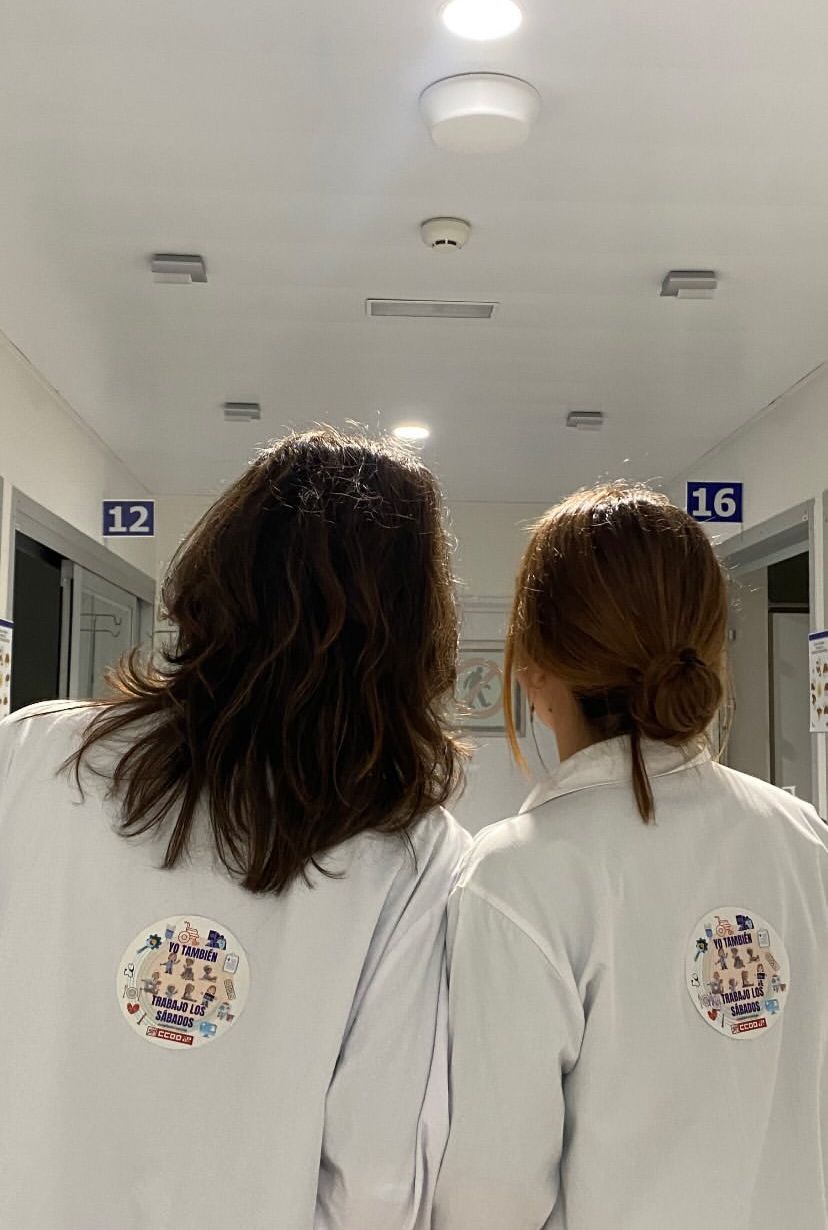 ¡Muchas gracias!
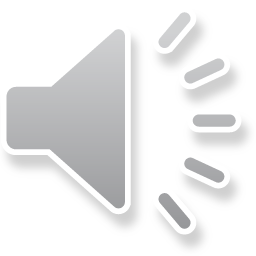